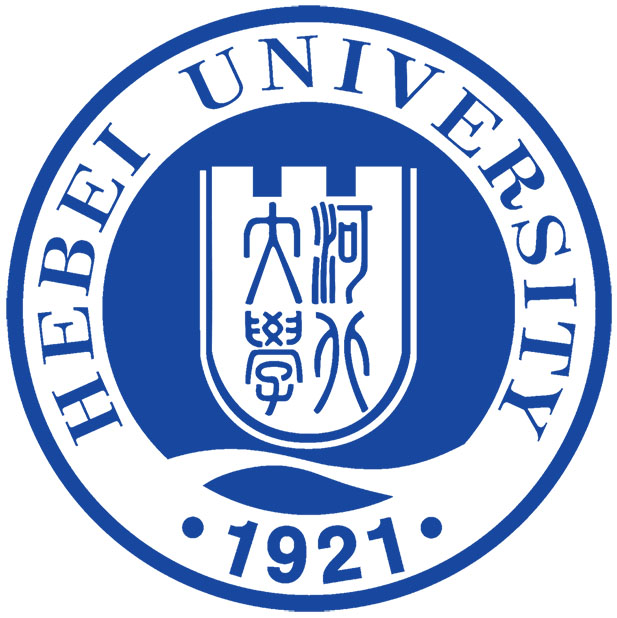 郝云龙
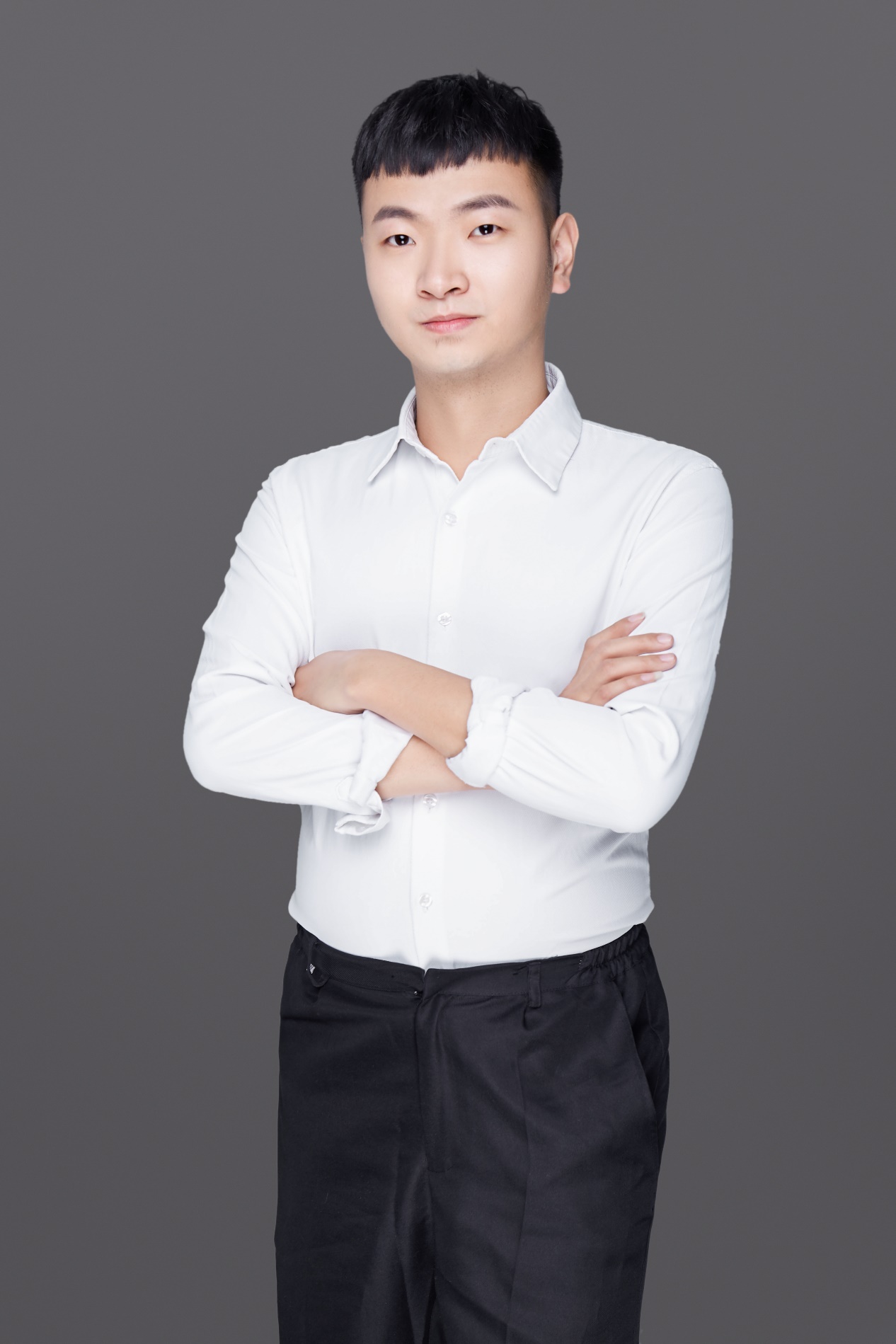 学而思网校冀南校企负责人；
求职者交流经验500+；
1v1面试求职者400+；
1v多群面求职者200+；
10人以上面试技能培训30场+；
授课+模拟实战双重教学。